Металлугия Украины
После распада СССР
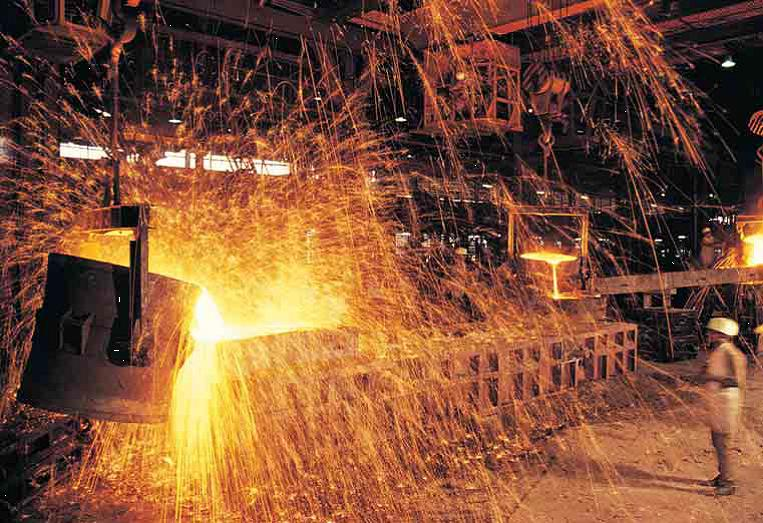 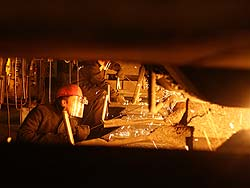 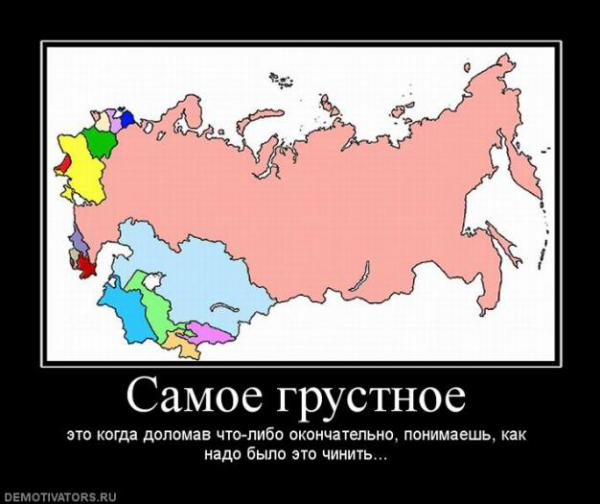 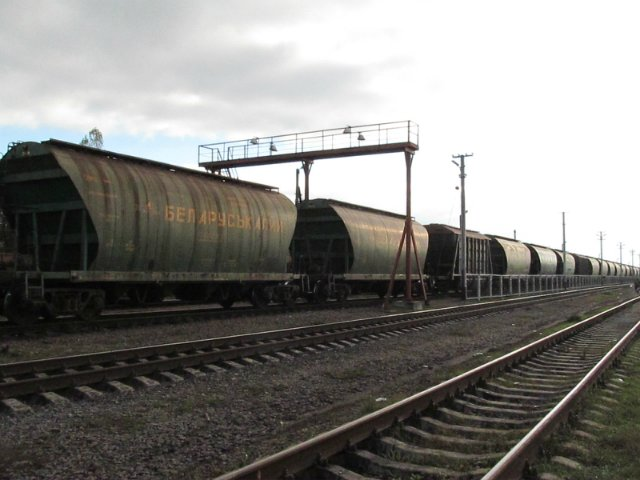 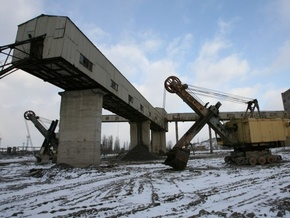 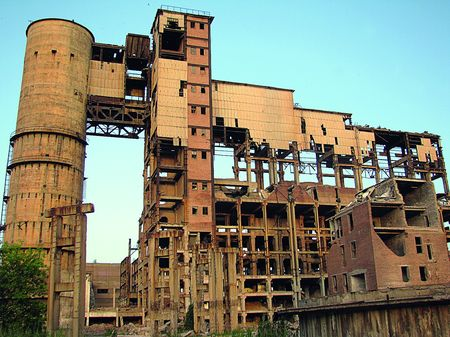 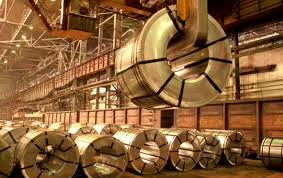 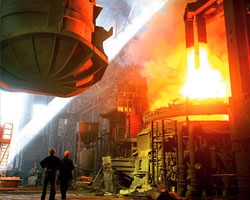 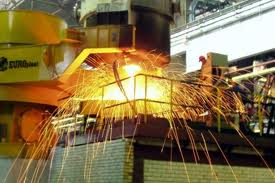 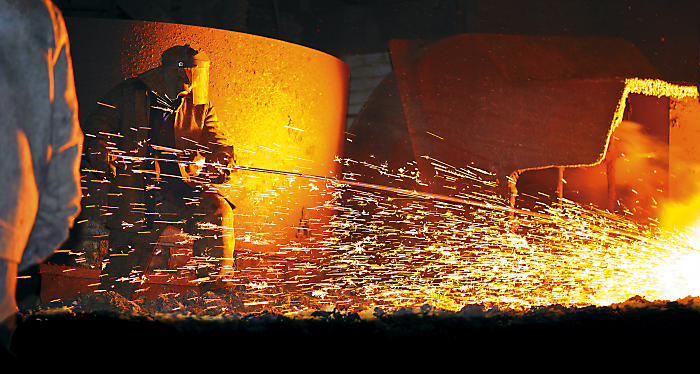 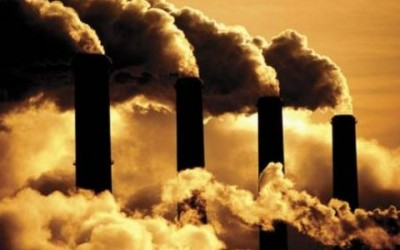 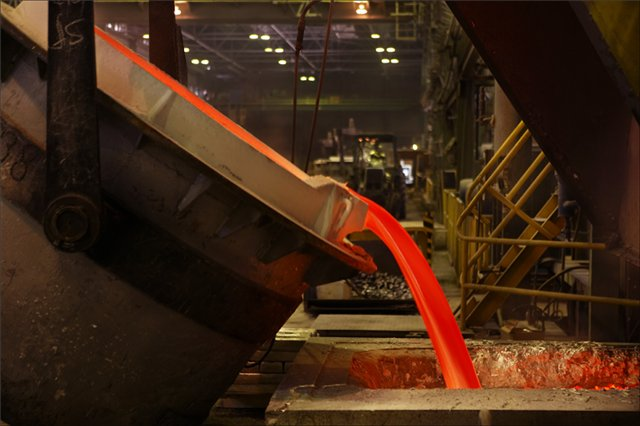 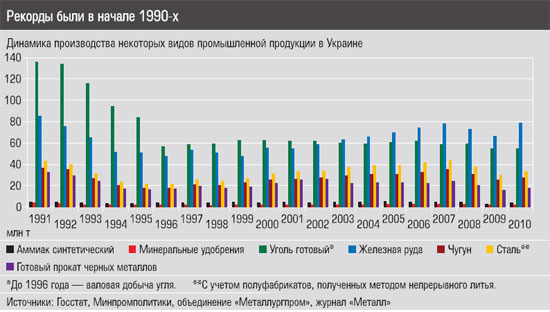 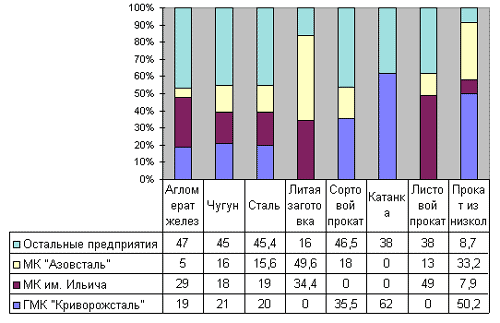 Распад СССР оказал на металлургическое производство, как и на все другие сферы деятельности, крайне негативное воздействие. Данное время характеризовалась значительным падением производства по разным областям и видам производства от 10 до 60% и нарушением экономических и финансовых связей. Но металлургия продолжа жить, часто давая людям единственную возможность работать и зарабатывать в это трудное время.
Спасибо за внимание!